أوراق عمل وحدة


(يلتزم بقواعد الأمن والسلامة)
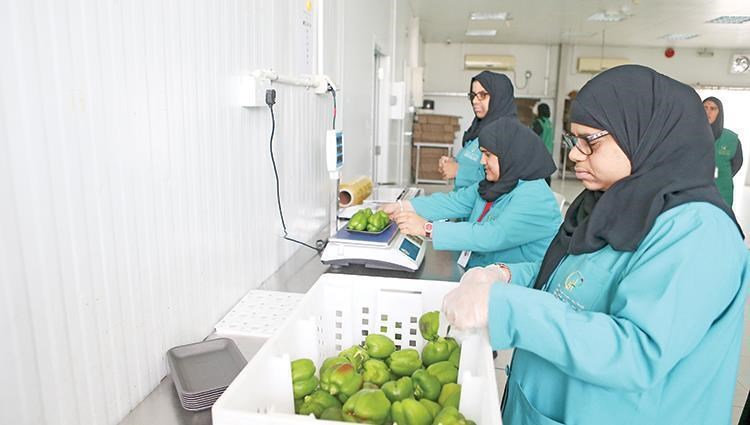 الالتزام بالزي الخاص بالعمل.
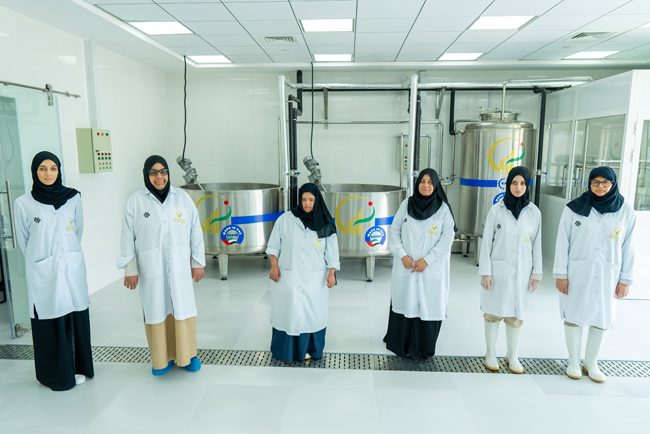 الالتزام بالزي الخاص بالعمل.
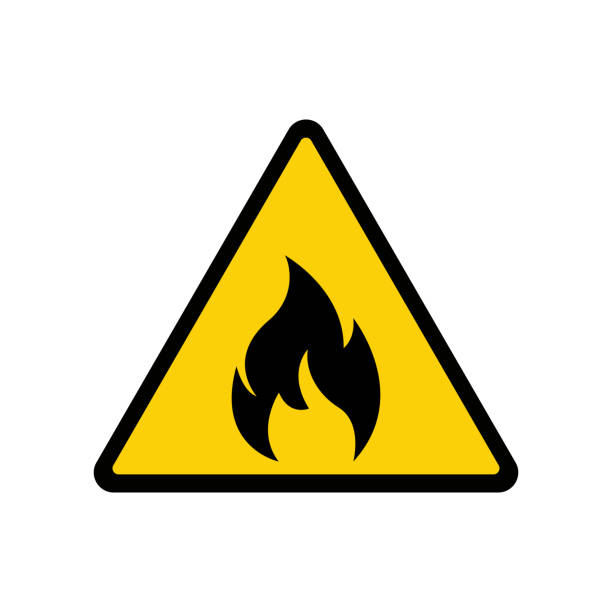 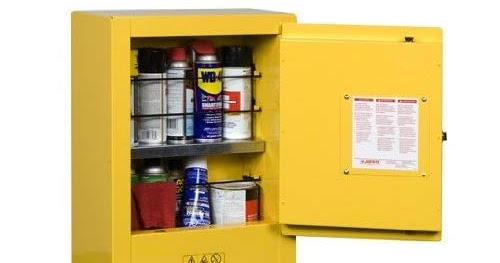 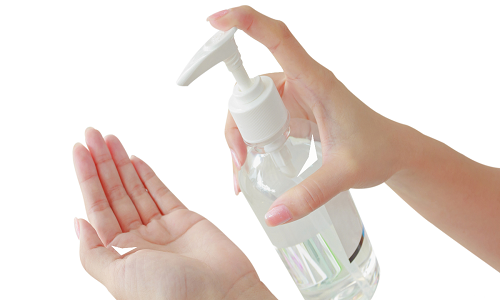 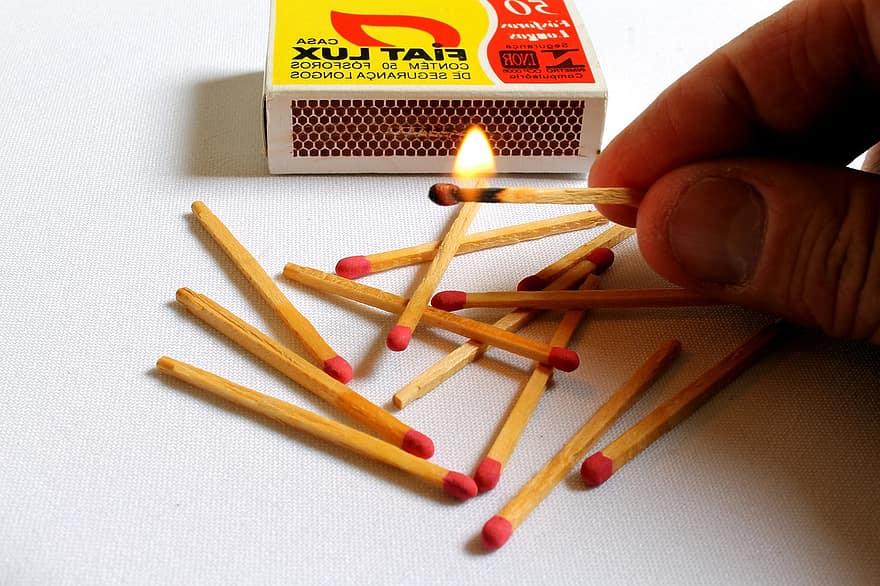 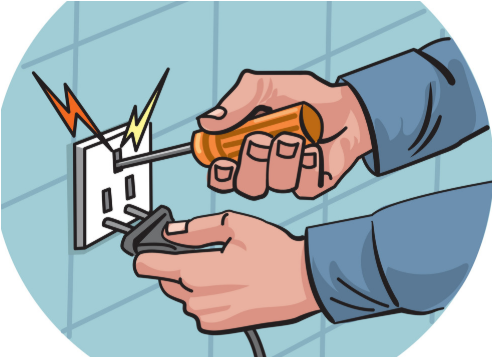